ЦНППМ
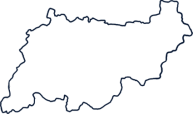 Кострома
Методическое сопровождение педагогов в условиях сетевого взаимодействия
Центр   непрерывного   повышения   профессионального мастерства   педагогических   работников
Алла Александровна Гольцова, 
декан факультета повышения квалификации, 
руководитель ЦНППМ
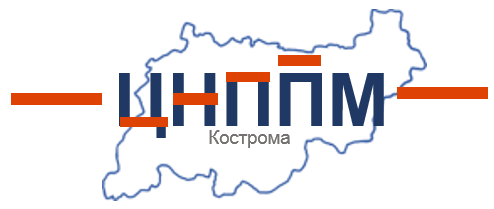 Сетевое взаимодействие
Определяется как  «система отношений, включающая процесс коммуникации», «взаимовыгодное объединение организаций», возможность для достижения качественного результата.
Сетевое взаимодействие предлагает взаимоотношения участников, которые основаны на равноправии и взаимной заинтересованности друг в друге, совместном принятии решений, что повышает эффективность деятельности образовательных организаций в достижении поставленных задач.
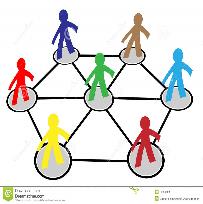 [Speaker Notes: Если говорить о сущности термина «сетевое взаимодействие», то он определяется как «система отношений, включающая процесс коммуникации», «взаимовыгодное объединение организаций», возможность для достижения 
качественного результата. Сетевое взаимодействие предполагает взаимоотношения участников, которые основаны на равноправии и взаимной заинтересованности друг в друге, совместном принятии решений, что повышает эффективность деятельности образовательных организаций в достижении поставленных задач.]
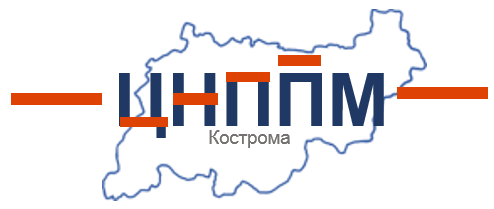 Ключевые характеристики сетевого взаимодействия
Объединяющая цель
Множественность уровней взаимодействия
Добровольность связей
Независимость членов сети
Взаимная совместная ответственность
Множественность лидеров
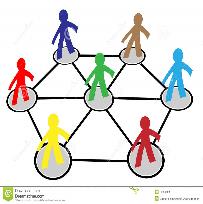 Формирование норм сетевого взаимодействия «снизу»
Широкая специализация участников и значимость их «капитала» (ресурсов)
[Speaker Notes: 1. Независимость членов сети – члены организации имеют определенную степень свободы, достаточную для возможности определять приоритеты по характеру и направленности собственной деятельности. Принципиальными являются два основных типа ответственности: перед самим собой за собственный успех и результат достижения самостоятельно поставленной цели и перед вышестоящей инстанцией за достижение результата, заданного целью, поставленной извне.

2. Множественность лидеров – понятие лидерства в сети не совпадает с понятием лидерства в организациях, построенных по принципу административной иерархии. Лидер в сетевой организации – это любой человек или компания, являющаяся носителем ресурсов. Необходимым условием лидерства в сети является готовность члена сети к использованию своего ресурса для достижения общих целей сети, естественно параллельно с реализацией его собственных целей. Для лидерства в сети нужно иметь необходимый для работы ресурс (включая знания, навыки работы и т.п.). Именно этот факт обеспечивает множественность уровней лидерства.

3. Объединяющая цель – в сетевой организации строится на индивидуальном прогрессе каждого члена сети, недостижимом вне сети. Как правило, объединяющая цель основана на заинтересованности членов сети в использовании совместных статусных, материальных, информационных ресурсов сети. 

4. Добровольность связей – принимает разные формы в зависимости от типа сетевой организации и степени независимости её участников. Подразумевается, что сотрудники организации, опираясь на право выбора партнеров по проектной команде и принятие ответственности за свою ресурсную позицию, достаточно самостоятельно определяют структуру своего взаимодействия в рамках организации по конкретным проектам.

5. Множественность уровней взаимодействия – взаимодействие в рамках сети осуществляется не по административным каналам, а напрямую, между теми организациями и людьми, которые и должны реально вместе решать необходимые вопросы. В этой связи и возникает реальная множественность уровней взаимодействия, поскольку каждый член сети может взаимодействовать как с членами своей сети, так и с представителями других уровней, находящихся сколь угодно далеко или близко к корпоративному центру сети. 

К важнейшим характеристикам сети можно отнести также вариативность (сеть состоит из взаимозаменяемых равноценных вариантов направлений развития, предлагаемых коллективными субъектами), гибкость (сеть должна и может быстро реагировать как на чрезвычайные ситуации внутри самой сети, так и на изменение внешних условий), мобильность (сеть должна удовлетворять потребности по движению в ней учащихся и ресурсов – перемещения как по
вертикали, развивая свои способности, так и по горизонтали, то есть меняя свои интересы).]
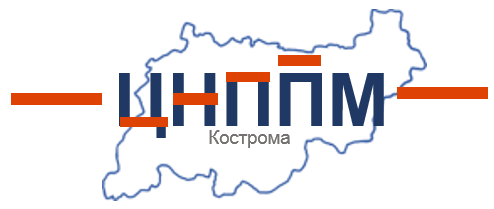 Задачи сетевого взаимодействия
организация сотрудничества между субъектами образовательного процесса путем апробации различных механизмов, методов и форм сетевого взаимодействия; 

интеграция ресурсов для достижения поставленной цели; 

оказание помощи и поддержки при возникновении проблем.
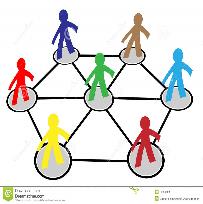 [Speaker Notes: Среди основных задач сетевого взаимодействия выделяются: 
организация сотрудничества между субъектами образовательного процесса путем апробации различных механизмов, методов и форм сетевого взаимодействия; 
интеграция ресурсов для достижения поставленной цели; 
оказание помощи и поддержки при возникновении проблем.]
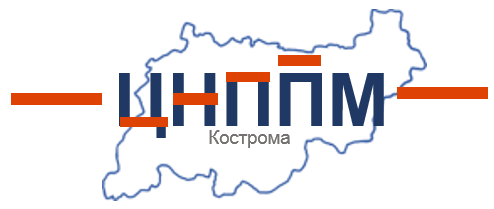 Условия сетевого взаимодействия
совместная деятельность участников сети возможна при осознании и принятии различий между образовательными учреждениями и их готовности
использовать имеющиеся ресурсы для достижения высокого образовательного результата;
общее информационное пространство позволяет образовательным организациям продемонстрировать актуальность, уникальность программ, курсов и т.д., разработанных на их базе.
механизмы, создающие условия для сетевого взаимодействия (экономические, политические, социальные, педагогические, психологические и др.).
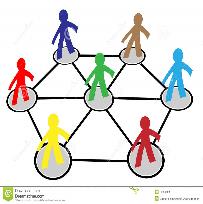 [Speaker Notes: К условиям, при которых возможно сетевое взаимодействие, относятся
– осознание и принятие различий между образовательными учреждениями и их готовность;
– использование имеющихся ресурсов для достижения высокого образовательного результата;
– общее информационное пространство, которое позволяет образовательным организациям продемонстрировать актуальность, уникальность программ, курсов и т.д., разработанных на их базе. Данное условие предполагает создание 
конкурентного образовательного информационного пространства;
– экономические, политические, социальные, педагогические, психологические и др. механизмы.]
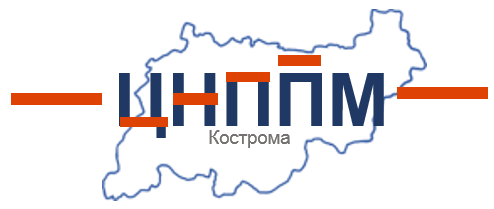 Типы сетевого взаимодействия
«взаимовыгодное» сетевое взаимодействие
взаимодействие на основе общей проблемы
создание сетевых образовательных программ и совместных образовательных программ
формирование сетевой формы реализации программ
Повышение квалификации
привлечение к реализации программ ведущих специалистов образовательных организаций
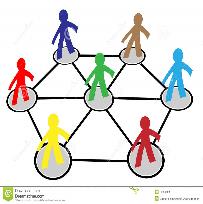 разработку и реализацию франчайзинговых программ
[Speaker Notes: Выделяют несколько типов сетевого взаимодействия. Первый тип – это взаимодействие на основе общей проблемы. Второй вариант – это «взаимовыгодное» сетевое взаимодействие, в основе которого на первое место выходит достижение общей цели, например, повышения качества образования. 
Сетевое взаимодействие в том числе в системе повышения квалификации предполагает создание сетевых образовательных программ и совместных образовательных программ, формирование сетевой формы реализации программ, разработку и реализацию франчайзинговых программ (программ, предполагающих передачу одной организацией другой права реализации своей образовательной программы при сохранении за собой контроль качества подготовки), привлечение к реализации программ ведущих специалистов образовательных организаций и промышленных предприятий.]
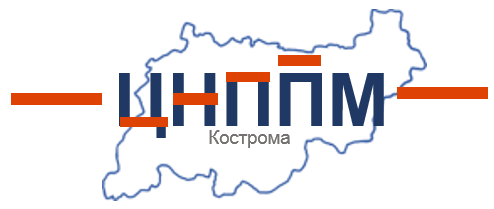 Значимость сетевого взаимодействия
перераспределение и использование ресурсов
профессиональное развитие педагогов
горизонтальное принятие решений
ускорение процесса обмена информацией
решение сложных задач
обмен знаниями и распространение практики
разделение обязанностей
увеличение охвата участников
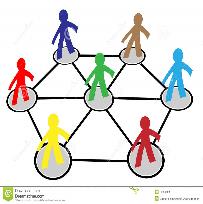 развитие образовательных инноваций
укрепление имиджа образовательной организации
[Speaker Notes: Сетевое взаимодействие, независимо от типа, позволяет более эффективно перераспределить и использовать ресурсы, поддерживать горизонтальное принятие решений, решать сложные задачи, разделять обязанности, способствовать обмену знаниями и распространению практики, повышать профессиональное развитие педагогов, укрепить имидж образовательной организации. Оно способствует более быстрому и качественному развитию образовательных инноваций, так как позволяет увеличить охват участников, ускорить процесс обмена информацией.]